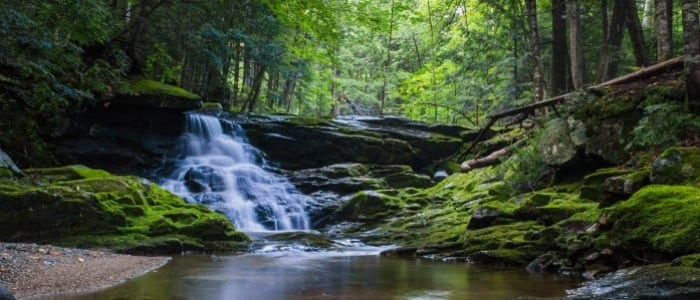 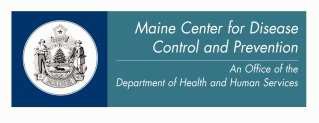 Healthcare coalition of CENTRAL Maine
May 9, 2019
Maine Veterans’ Home, So. Paris, Maine
Snow Falls, Oxford, Maine
Meeting at a glance:
HCCCM Coordinator Welcome
Introductions & Facility Updates 
Updates and New Subjects
Education: EMSC and the Coalitions
Meeting Dates and Membership forms
Action Items and Adjourn
Introductions & Facility updates
Lessons learned from recent exercises of incidents
Survey lessons learned
Upcoming trainings & exercises
Updates
CST Exercise
Website and Newsletter
Sign up for the HAN and EMResource
Equipment and Resource Surveys
CST Exercise
20% of acute care beds will be “evacuated” ON PAPER in a tabletop exercise sometime during the first two weeks in June.
AAR will be held during the June 13th coalition meeting
Must be attended by senior leadership
Must include ALL members of the coalition
Evacuating facilities will be identified the day of the drill.
All other facilities should stand by once they receive the HAN alert
CST Exercise
Evacuating Facilities:
Organize incident command
Identify proper number of patients being evacuated using the current census including individual acuities.
CALL potential receiving facilities and make arrangements for transfer
CALL to make arrangements for transportation
ANSWER any questions posed by the evaluator in a facilitated discussion.
Solutions must be realistic!
CST Exercise
Support facilities:
You need to have a hand in the process to get credit. Be available with your unique service or ready to offer support in the way of equipment, transportation or personnel. Will you set up incident command?
Evaluators:
Two evaluators are needed at each evacuating facility
Other evaluators may be assigned to some receiving facilities 
SIMCELL
We may have a need for simulation cell persons during the exercise
CST Exercise
Hotwash will be held via Zoom conference immediately after the tabletop.
A full After Action Review (AAR) will be held during the next HCCCM coalition meeting on June 13th.
An AAR document will be distributed after the event or by the end of June. This will be set so you can fill in your corrective actions for accreditation documentation.
Maine HCC Website and Newsletter
Website URL:
	https://www.Mainehccs.com
Newletter:
	Monthly link to a “Mailchimp” site. Please distribute this far and wide! Especially to your leadership.
A Health Alert Network primer
The initial notification and information for the CST will be sent out via the Health Alert Network (HAN) so it is important that everyone is signed in before then. 
Routine Alert/Advisory messages are sent to subscribers depending on what groups people sign into.
They are marked response needed or not needed.
They will give you instructions during an emergency or ask for information.
EM Resource – A Deeper Dive
https://emresource.juvare.com/
If you are new:	
Get your user name
Use the password Password2$
Change your password.
Update your information
15 minute break!
Emergency Medical Services for Children________________Marc Minkler, emt-pMaine EMs
Membership Agreements  and MOUs
MOUs on file:
Androscoggin Kidney Center
CCS B Street
Fresnius Kidney Care (3)
Maine General Hospital
Montello Manor
Mt St. Joseph’s
Pinnacle Health
Russel Park
Sara Frye House
St Mary’s Regional Medical Center
VA Maine Healthcare System
JF Murphy Homes
Agreements on File:
Clover Health Care
JF Murphy Homes
Maine General Long Term Care
Maine General Nursing and Rehab
Maine Veterans’ Home – S. Paris
Maplecrest Rehab and Living Ctr.
Montello Manor
Pinnacle Health and Rehab
Rumford Community Home
Stephens Memorial Hospital
Tri-County Mental Health
Action items/next steps
What should be accomplished prior to the next meeting?
What should be discussed at the next meeting?
Questions/comments